SMATHSmart atmospheres of social and financial innovation for innovative clustering of creative industries in MED area
WP 3 – TESTINGOVERALL APPROACH AND ROADMAP
Wp3 - MAIN DATA
Piloting Areas
WP3 – results
The «structure» to be established with SMATH project
To strengthen the internationalisation, the joint cooperation and the exchange of knowledge and training contents, SMEs and operators crom Cis and Cultural «engines» will be involved with the activities of the MED Cis cluster. The cluster, supported by the local action of NESTs, will assure the necessary critical mass to approach new markets, create cooperation opportunities and exchange knowledge and contents.
The MED Cis Cluster will be organized with 3 working groups(strategic sectors): responsible tourism, urban regeneretion and sustainable tourism
NESTS are local service providers able to meet Creative and Cultural operators’ needs and expectations and exploit their potential in terms of economic growth and social innovation
SMATH  online platform
SMATH Platform: online platform able to store contents, materials and tools(EU-Alert system; crowdsourcing system, etc) SMATH toolkit, to support both the capacity building activities and the activities carried out by the 7 NESTS.
Users addressed by WP3 activities
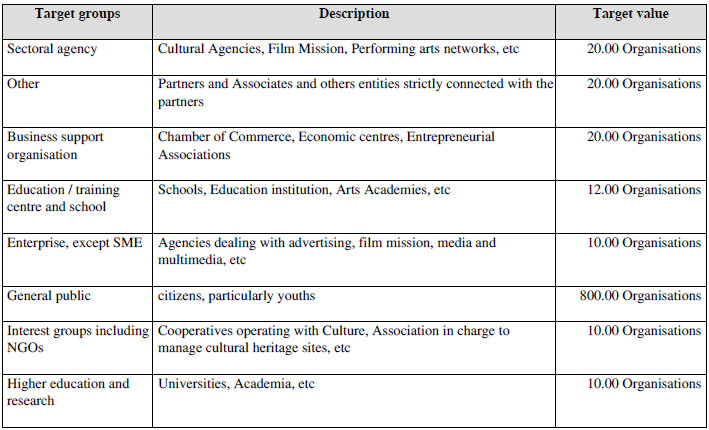 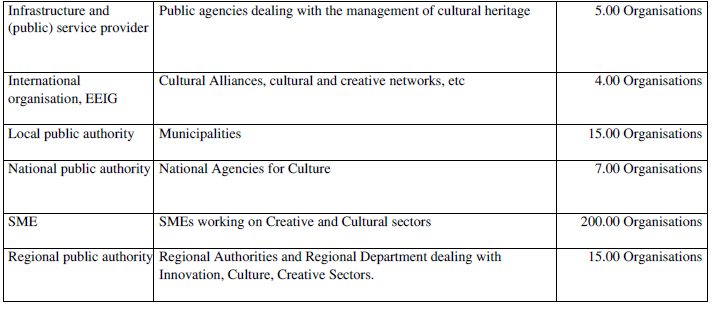 How to involve Creative Industries and Cultural Operators in SMATH Project
WP3 logical frame
WP3 - tasks
…next steps
….it is an adventure….